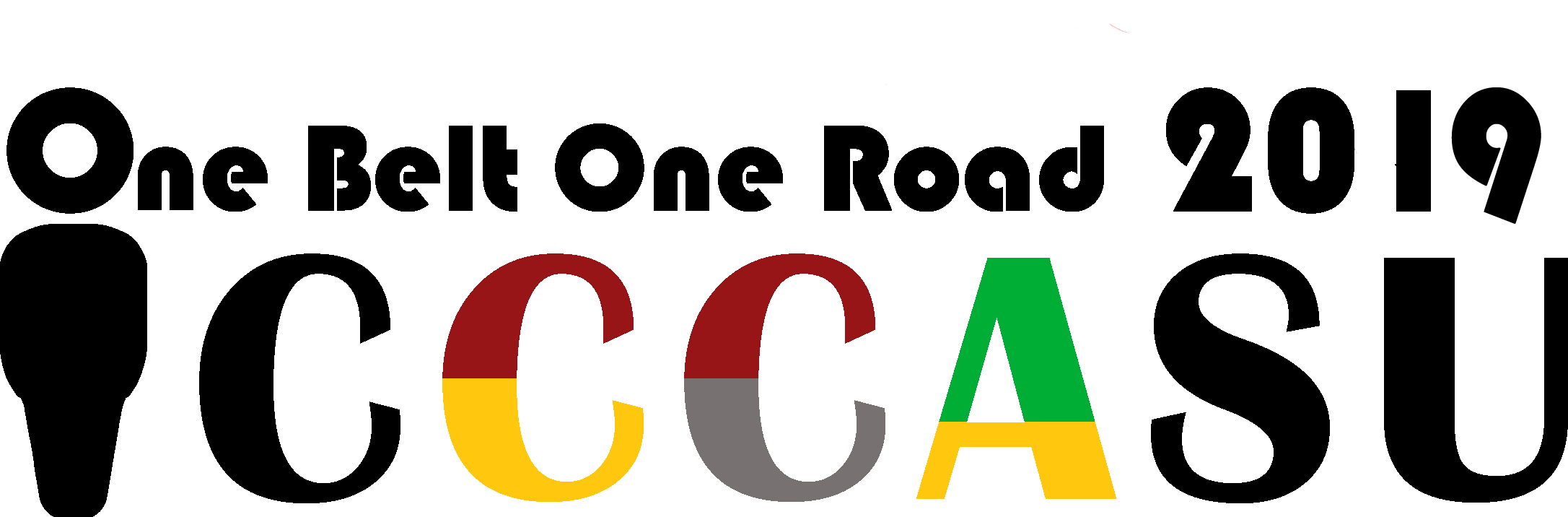 Title
author(s)' name(s) and affiliation(s)
3rd International Conference on Canadian, Chinese and African Sustainable Urbanization (ICCCASU III):
 Belt, Road & Node: New Influences and Paradigms in City Building, Chengdu, China, July 15-17, 2019